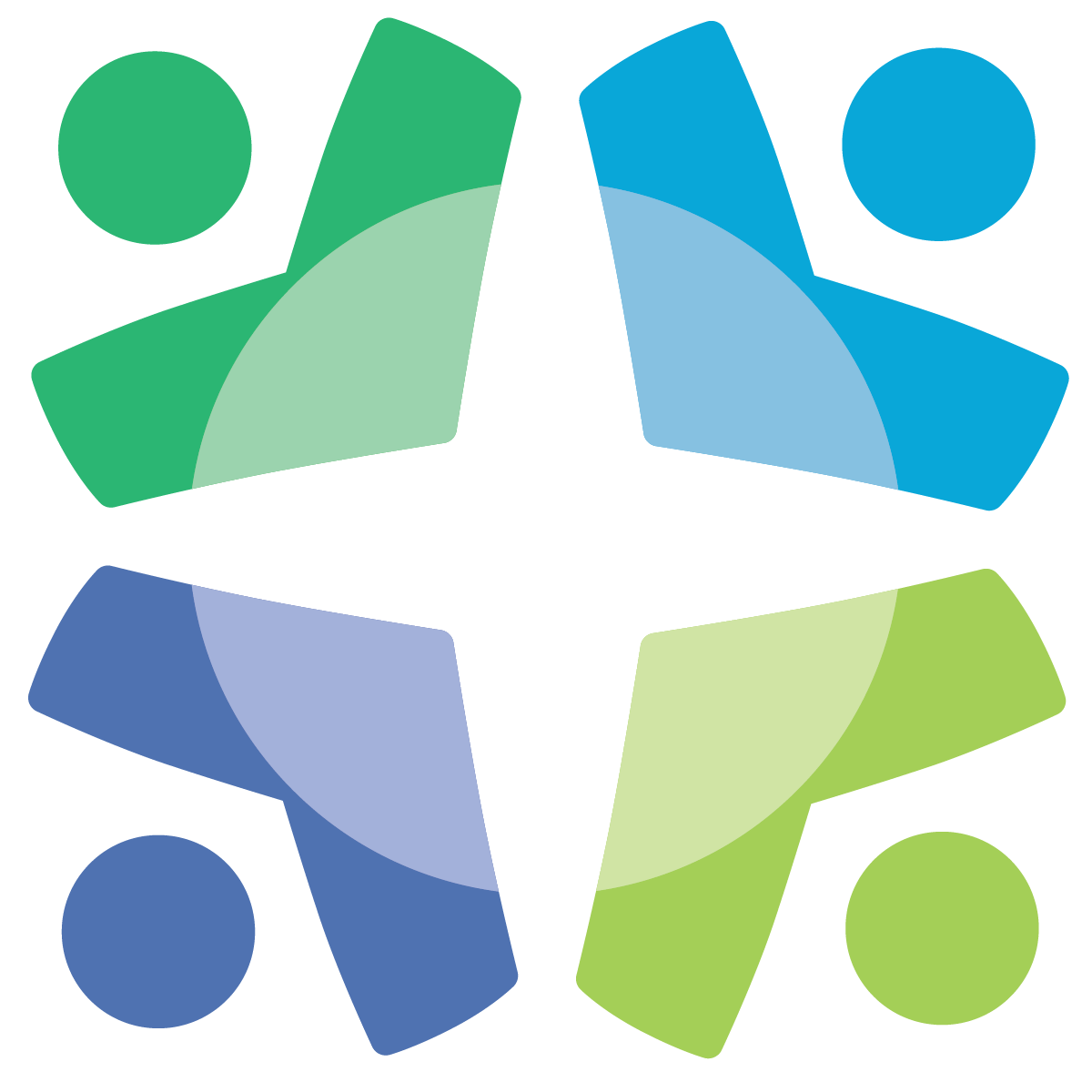 Mental Health Professional Licensing  Study
Office of Professional Regulation
sos.opr.comments@vermont.gov
https://sos.vermont.gov/opr/regulatory/regulatory-review/mental-health-licensing-study/
Agenda11/07/2023
Background and Review
Study Goals and Scope Discussion
Homework: 
Goals and Scope
Research and resources
Supervision
Barriers to supervision 
Workforce development
Accommodations 
Cross-profession supervision requirements
Supervisor training requirements
Qualifications
Payment structures
Supervision contracts
Accountability and transparency 
Private practice v. agency settings
Supervision hourly rules criteria 
Direct v. indirect service criteria
Goals and Scope
What do you want the final report to accomplish? 
E.g., identifying issues vs. proposing solutions
Research
What resources are necessary to support the study goals? 
What are jurisdictions (states) doing?